Robinia Group Kft., 2472 Kajászó, Rákóczi u. 2/A, tel./fax: 22/455-702,
www.robinia-group.hu, www.akacfajatszoter.hu



Teraszok és homlokzatok
K
TARTÓS
ESZTÉTIKUS KÖRNYEZETBARÁT
KIHÍVÁS

A  kültéri  faburkolatok  alkalmazásának   fő szempontjai  a  tartósság,  az  esztétika  és  a karbantarthatóság. Nehéz olyan megoldást találni,    amelyben    valamennyi    szempont érvényesül.
Kültéri     viszonyok     között     a     faburkolat nyáron   akár   60-70   C°   -ra   is   felhevülhet, télen  nem  ritka  a  mínusz  10-15  C°.  Ki  van téve  esőnek,  hónak.  Számolni  kell  az  erős UV sugárzással, amely már néhány év alatt lebont minden felületkezelő anyagot.



VÁLASZAINK
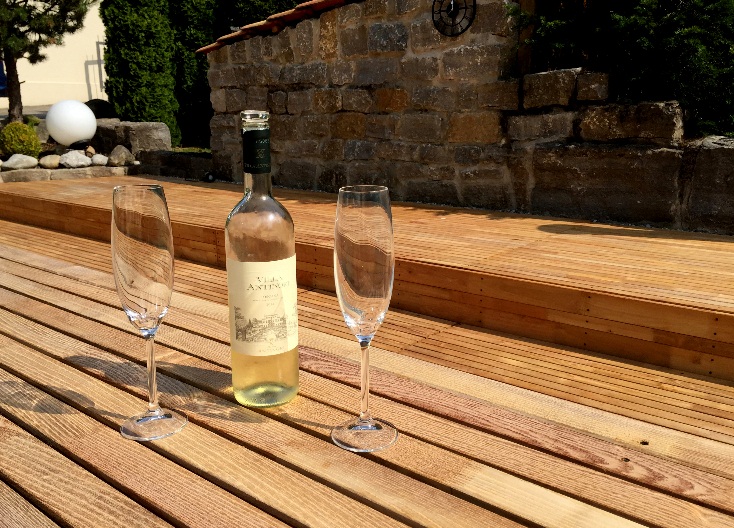 MEGMUNKÁLÁS

A  kültéri  burkoló  rendszerünk  egy  jelentős fejlesztésen alapul. Kidolgoztunk egy olyan hossztoldási              eljárást,              amelynek eredményeképpen         e         technológiával előállított         hossztoldott         faburkolatok kitűnően  bírják  a  kültéri  igénybevételt,  és megfelelnek        a        vonatkozó        európai szabványoknak.
1
Robinia Group Kft., 2472 Kajászó, Rákóczi u. 2/A, tel./fax: 22/455-702,
www.robinia-group.hu, www.akacfajatszoter.hu
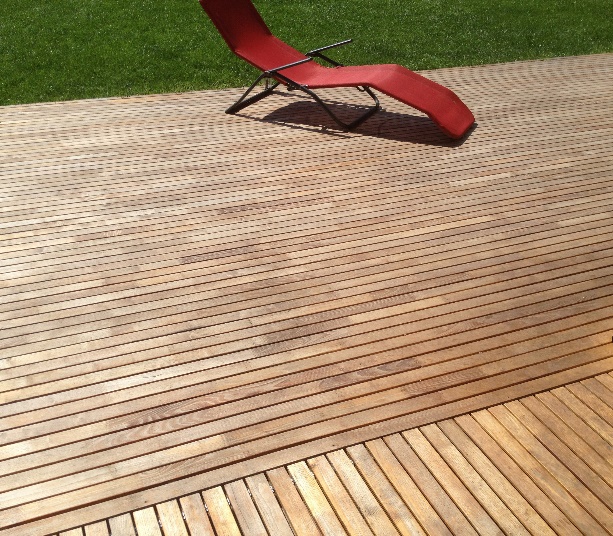 PROFILOK

Burkolatok:         Termékeinket         alapesetben gyalult-fózolt   kivitelben   szállítjuk,   de   igény szerint   gyártunk    egyedi    profilokat    is.    (Pl. csúszásgátló     bordázat     vagy     homlokzatok esetén 15°-os élletöréssel.)
MÉRETEK
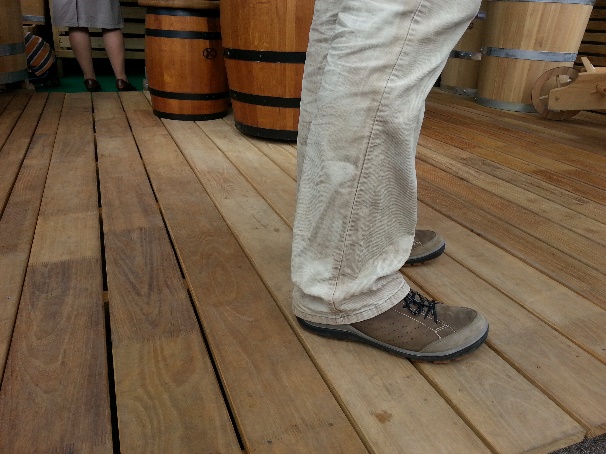 Napsütötte, fedetlen részekre keskenyebb deszkázat (50-60-80 mm) használata javasolt, védettebb környezetbe azonban jó szívvel ajánljuk szélesebb termékeinket.
RÖGZÍTÉSEK
A burkolatok rögzítése történhet (lásd fotók):
saválló csavarral
saválló rögzítő elemekkel
szögbelövővel (falburkolat)

Rögzítő elemek előnyei:
esztétikus,	mert	nem	jelenik	meg	a rögzített felületen
saválló,	így	ellenáll	az	akácban	lévő savaknak, fenoloknak
távtartó szerep, szereléskor biztosítja a 6 mm-es távolságot az elemek között
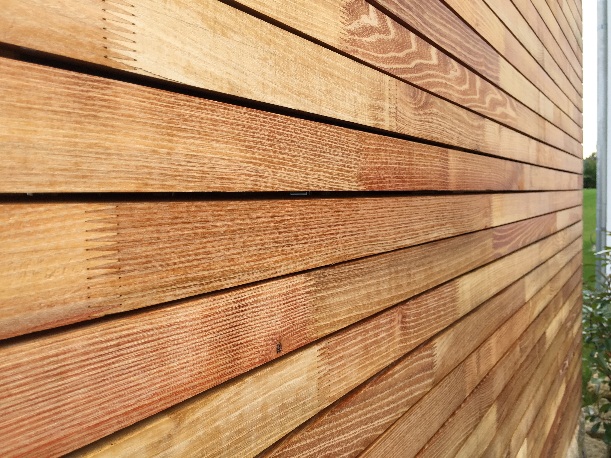 2